Hands-on Training(SC Cavity)
Peng SHA (shapeng@ihep.ac.cn), 
Chao DONG, Lingxi YE
1
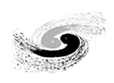 School Time Table
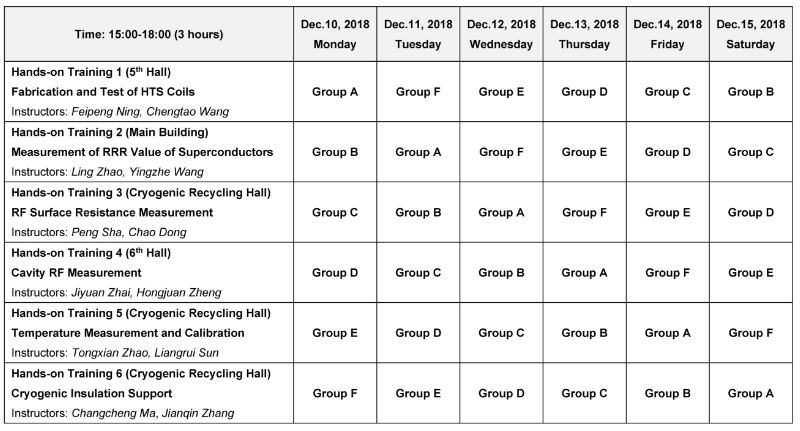 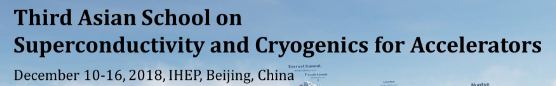 2
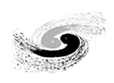 Course Outline
Science  Background : Surface resistance
RF Surface Resistance Measurement
Q Measurement of Nb Cavity Loaded with Dielectric 
(1) Basic Physics Formulas
(2) Apparatus and Setup
(3) Procedures and Data Analysis
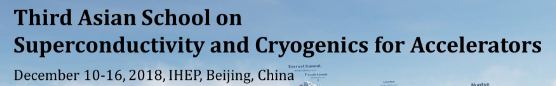 3
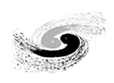 Surface resistance——Rs
Comparison of Rs between NC and SC cavity
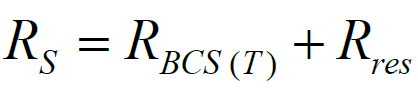 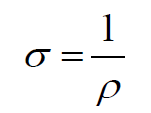 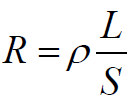 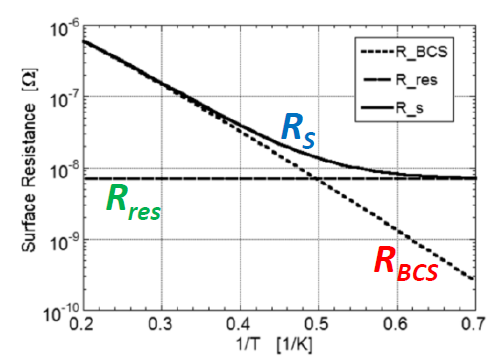 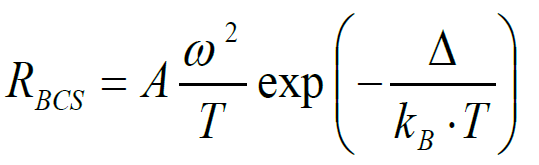 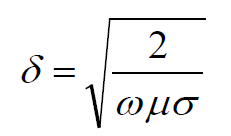 kB : Boltzmann constant 
Δ : Gap energy of Cooper pair
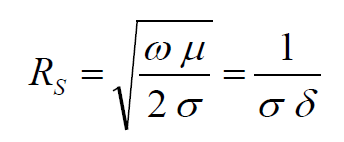 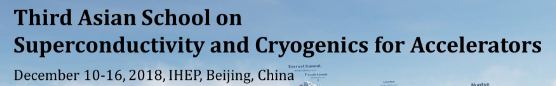 4
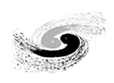 Surface resistance——Rs
An example of Rs and Q0 of NC and SC cavity
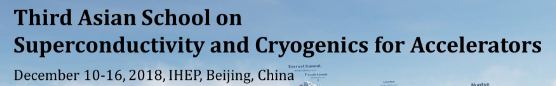 5
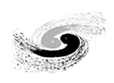 RF Rs of Small Sample Measured by Nb Cavity Loaded with Dielectric Sapphire
Freq：4GHz   和   6.9GHz     
Mode：TE011  和   TE021
Why choose sapphire? 
Loss angle tangent is very small at low temperature,  
 ~10^-8 or ~10^-9 at 4K.
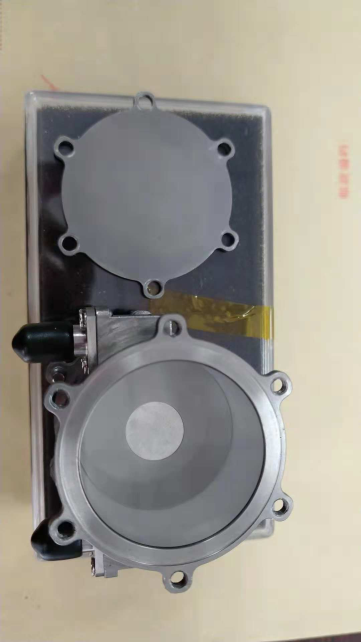 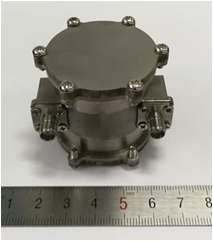 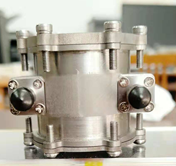 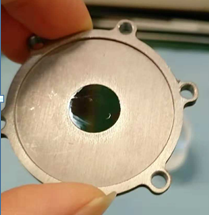 Filled with sapphire
Phi12mm sample:
In the middle of 
lower cover plate
Transmitted antenna
Input
 antenna
upper cover plate
Niobium cavity
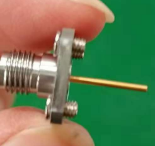 Fixed input antenna
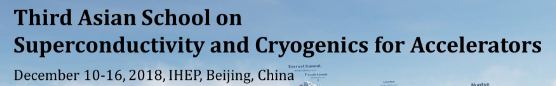 6
Principle of RF Rs measurement
7
Electromagnetic field simulation of TE011 4GHz
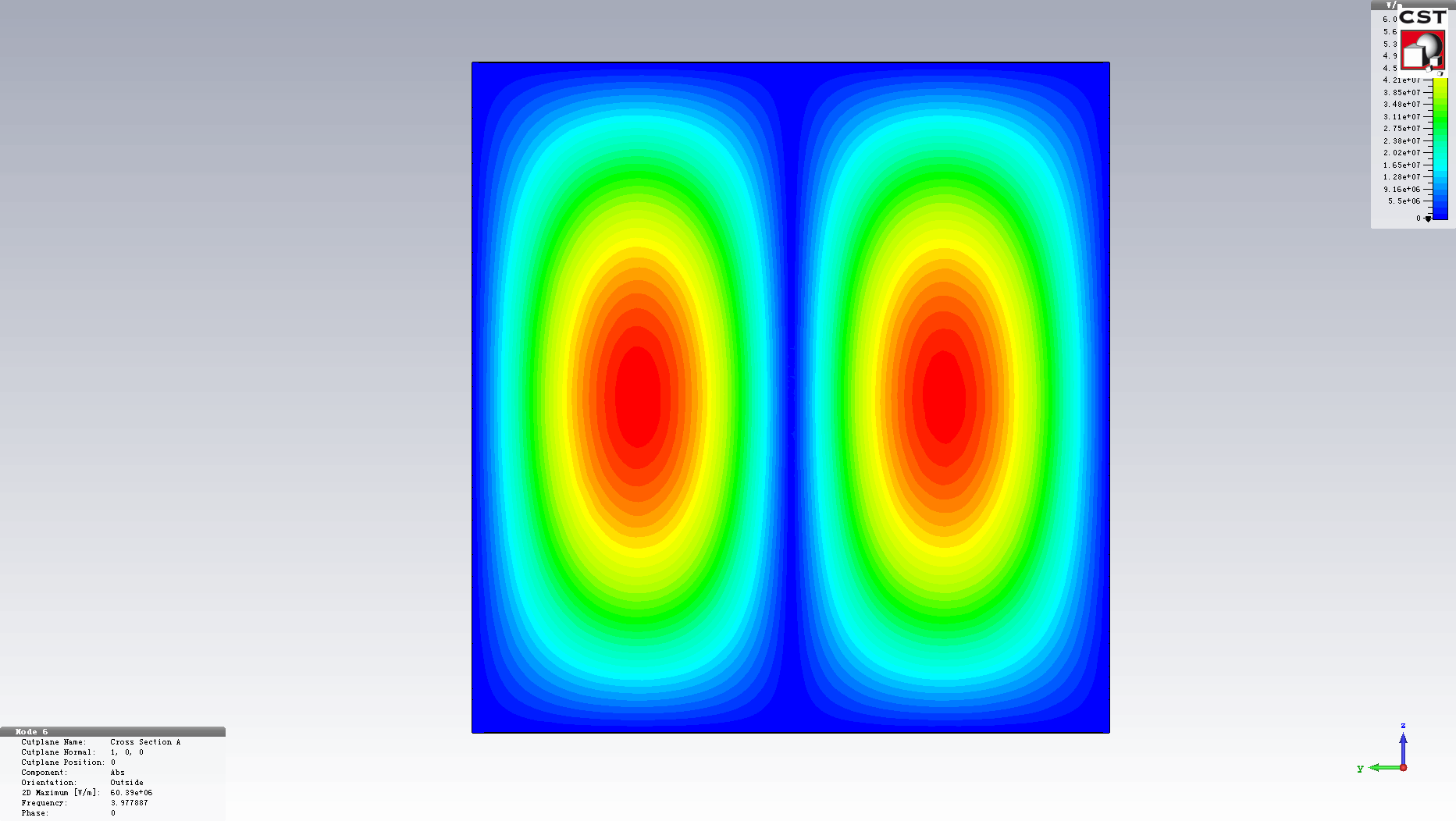 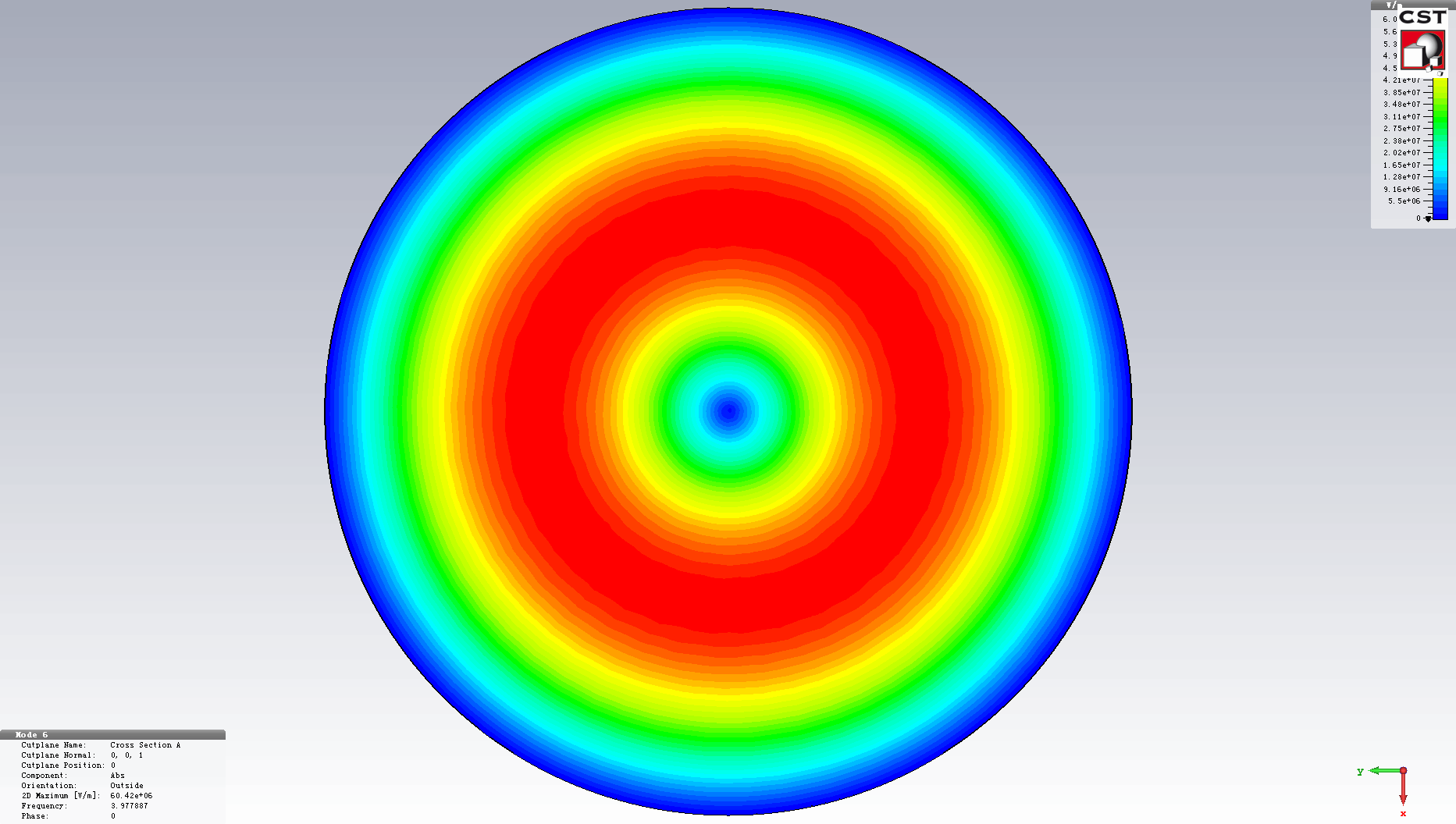 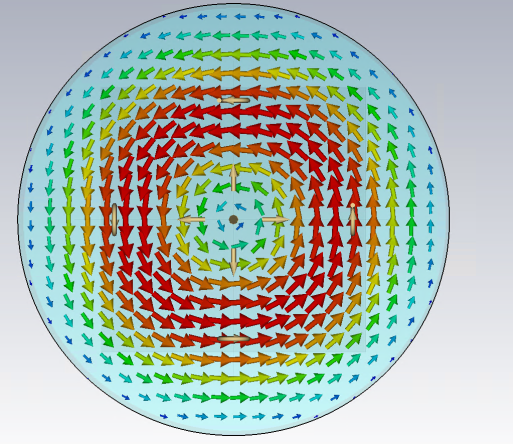 Electric Field
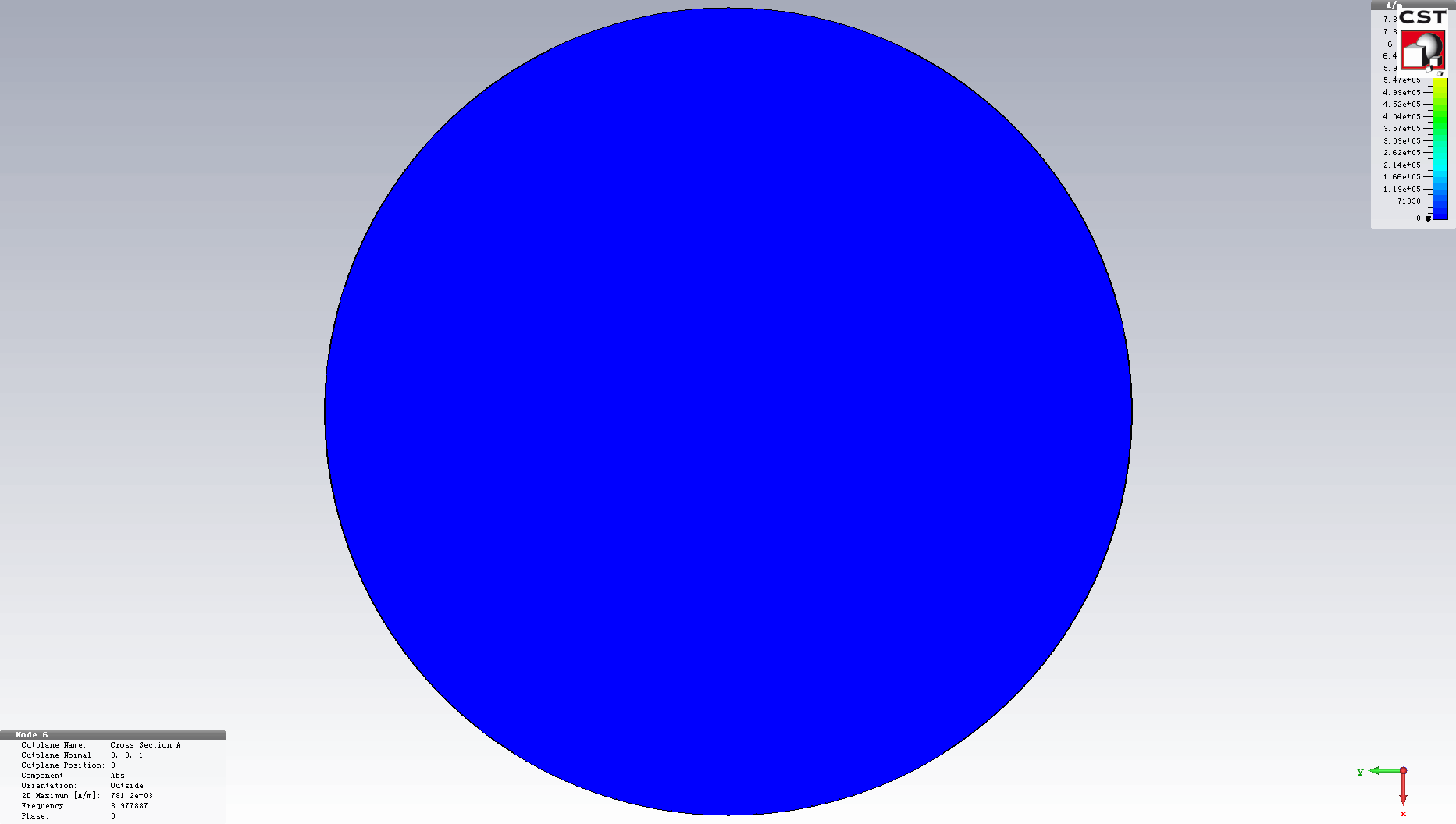 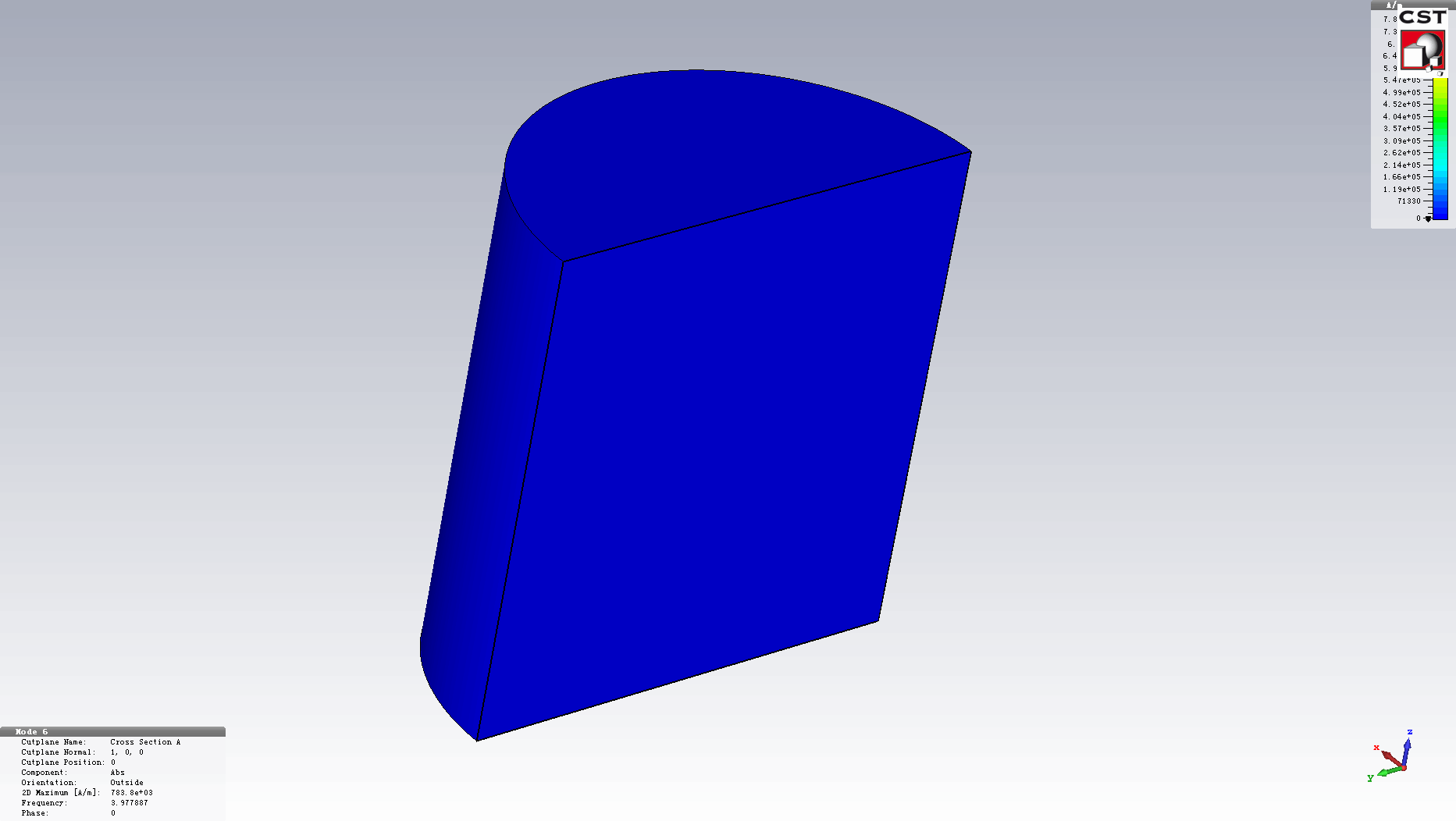 Magnetic Field
8
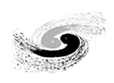 Q Measurement of Nb Cavity Loaded with Dielectric
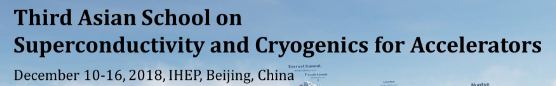 9
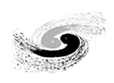 Basic Physics Formulas
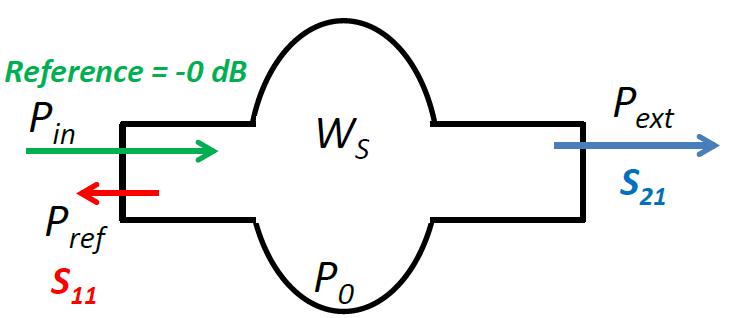 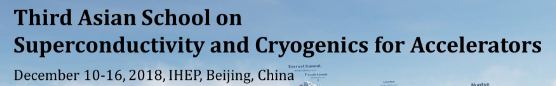 10
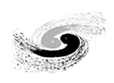 Apparatus and Setup
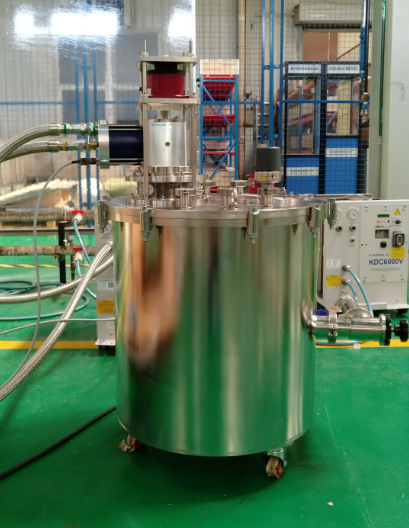 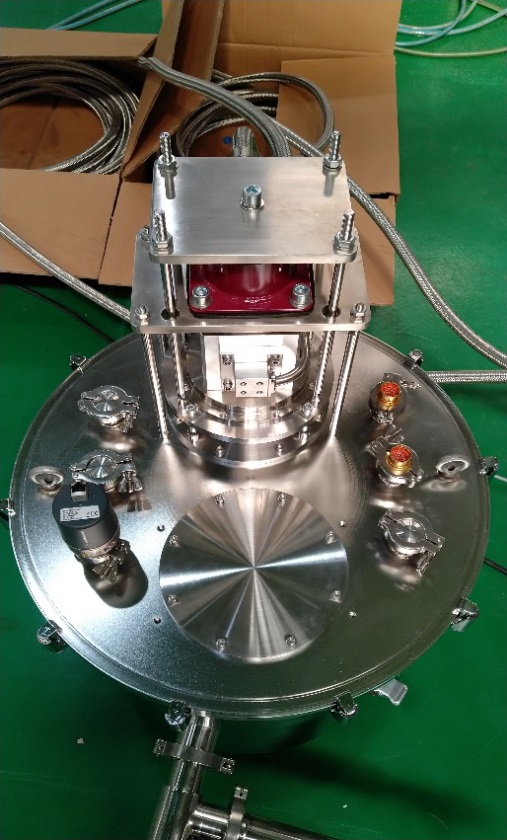 Connecting thermometer
4.2k, 1.5W
Connecting 
Heater
Network Analyzer
Cable
A cryogenic experimental platform 
from 300K to ~3.2K.
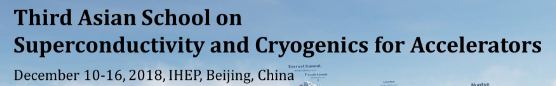 11
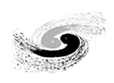 Apparatus and Setup
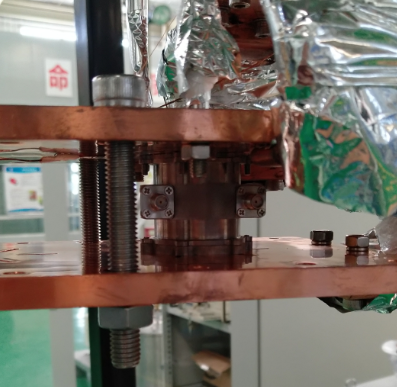 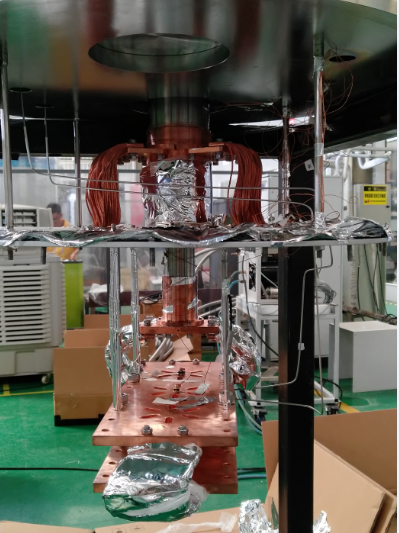 2-level
cold head
cold dust
Hoisting cold head and top flange,
install cavity on cold dust
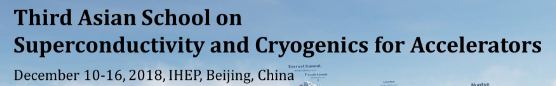 12
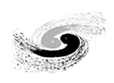 Apparatus and Setup
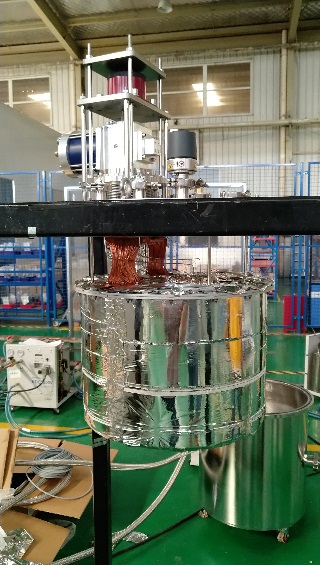 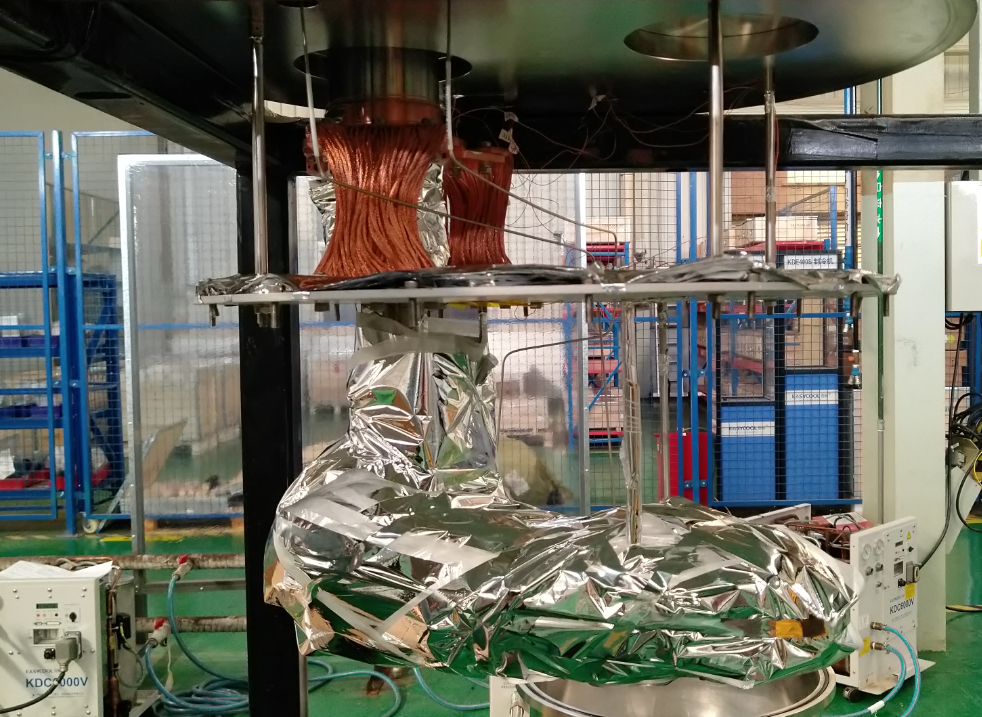 Packing well with Heat insulation material
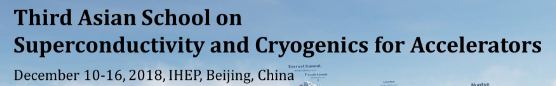 13
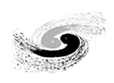 Apparatus and Setup
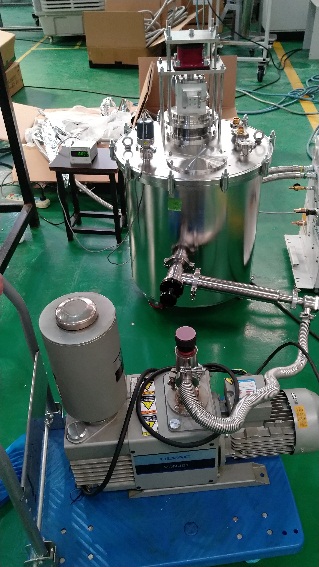 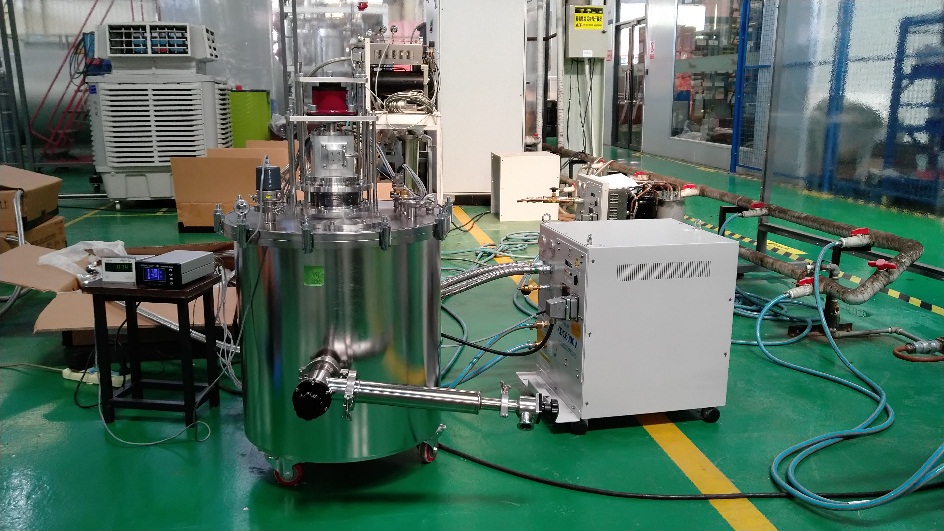 Start vacuum pumping. Turn on compressor  when vacuum is about 10Pa.
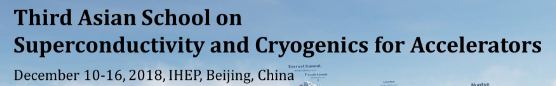 14
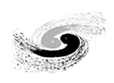 Apparatus and Setup
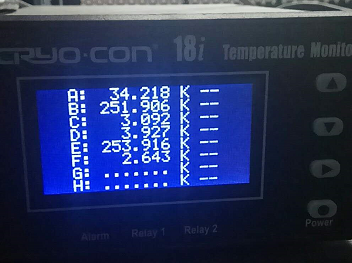 5 temperature sensor:
A: level1 cold head
B: Spare
C: Sample cavity
D: heat sink
E: Spare
F: level2 cold head
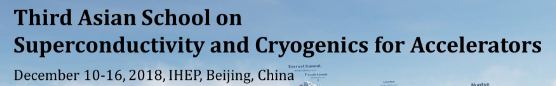 15
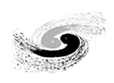 Procedures and Data Analysis (10K)
Frequency : 4GHz (TE011)
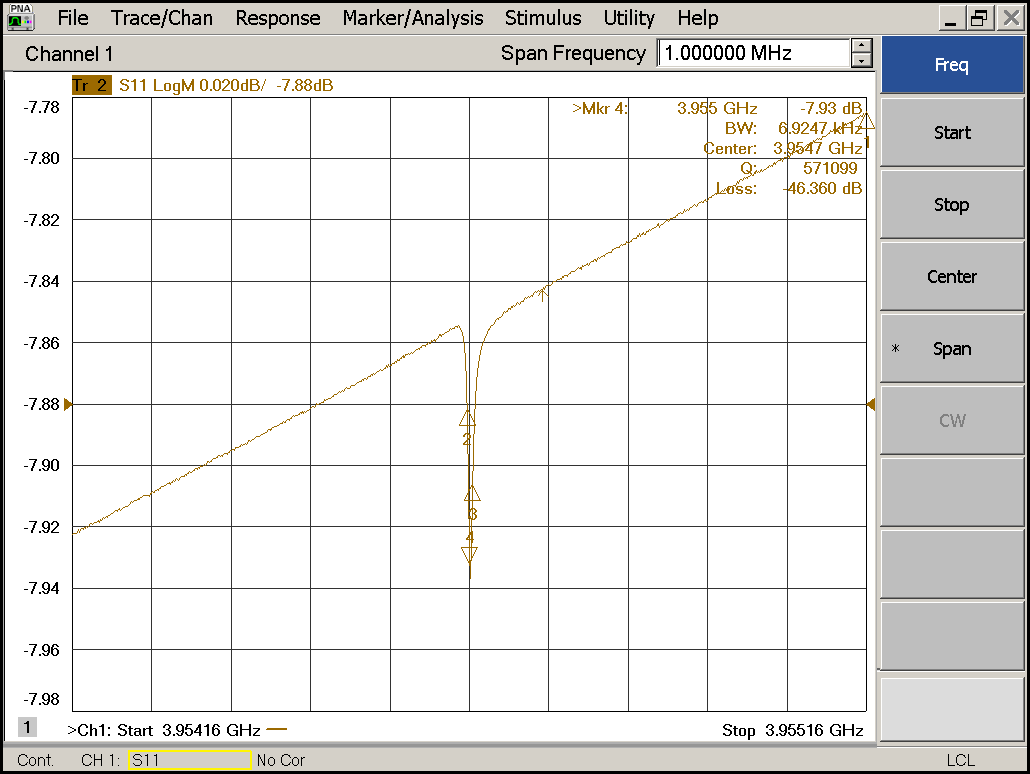 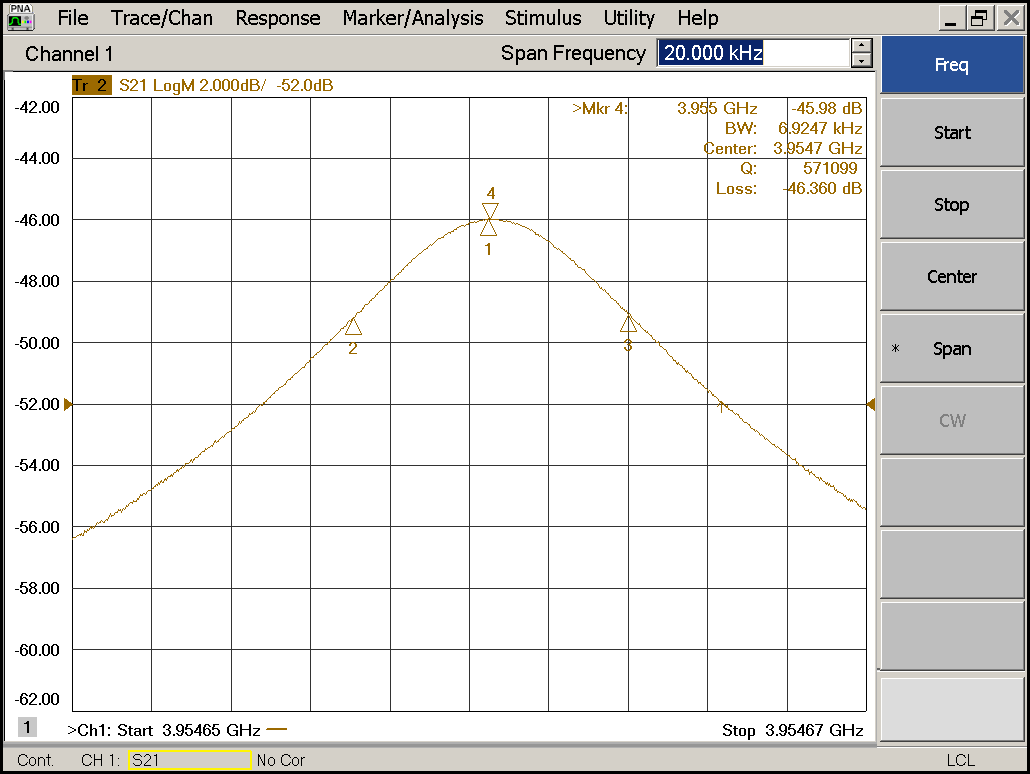 First, getting the value of S11、S21 and  QL  at different  temperatures.
S11 = ?         S21 = ?      QL = ?        Temp of cavity  = ?
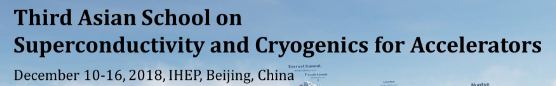 16
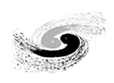 Procedures and Data Analysis (10K)
Second,  please calculate the  following parameters using the formula in Slide 10.
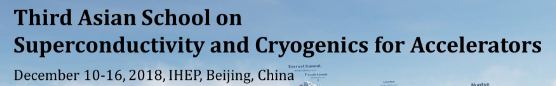 17
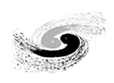 Procedures and Data Analysis (3.5K)
Frequency : 4GHz (TE011)
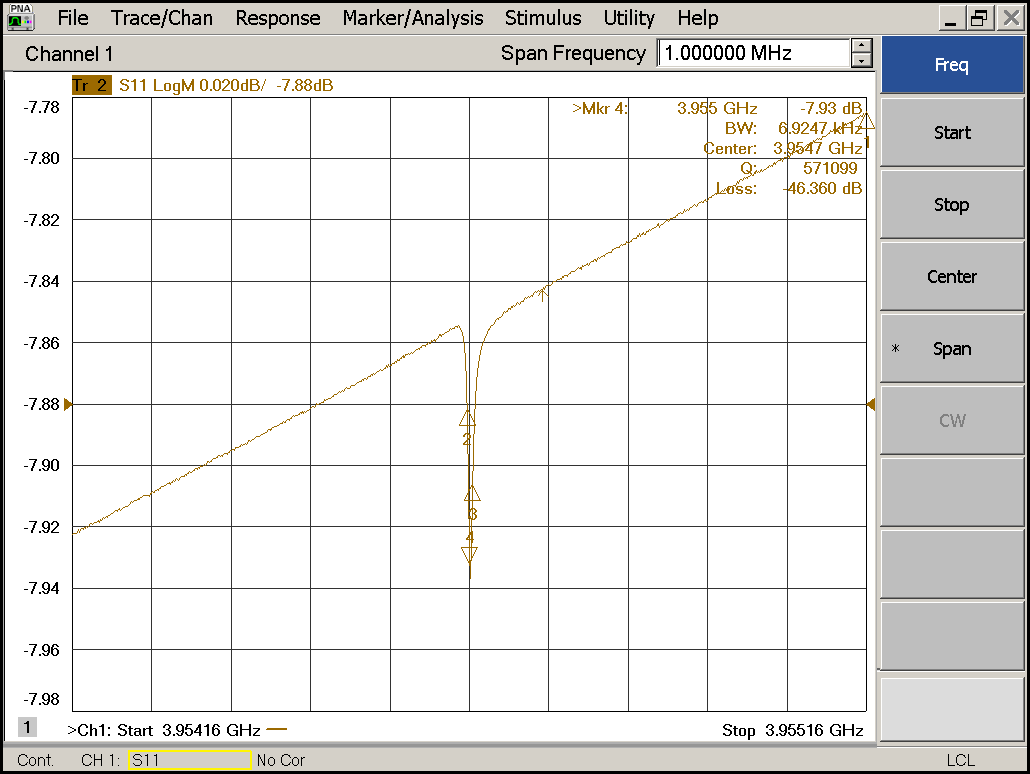 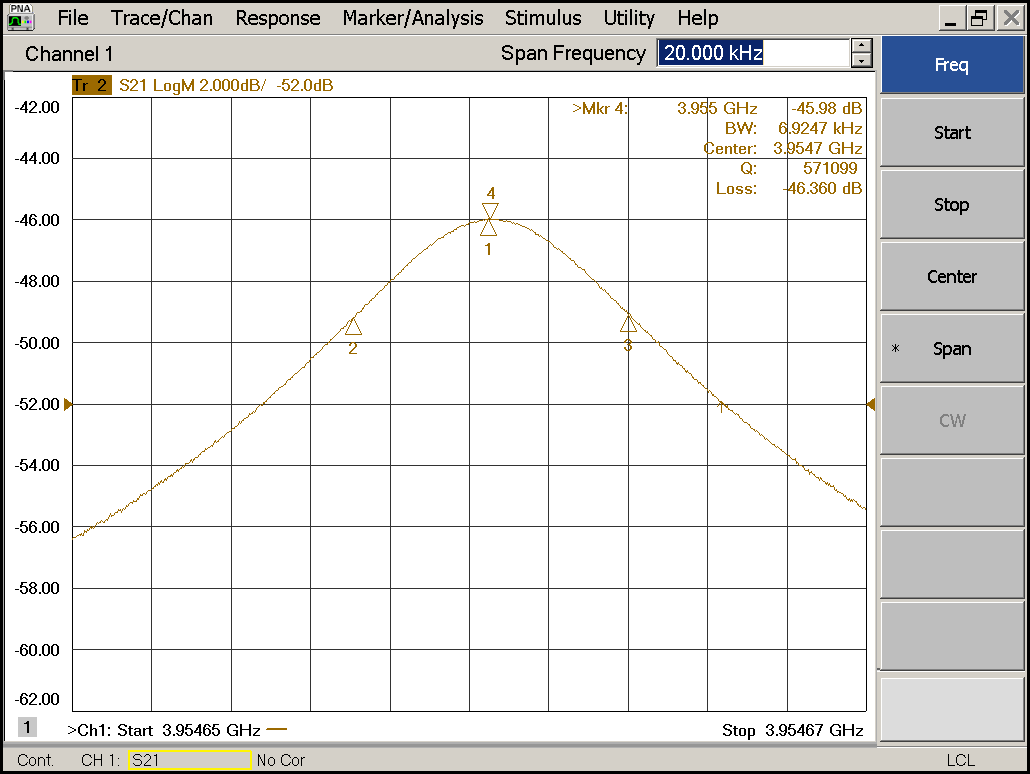 First, getting the value of S11、S21 and  QL  at different  temperatures.
S11 = ?         S21 = ?      QL = ?        Temp of cavity  = ?
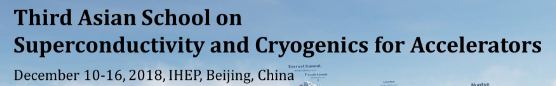 18
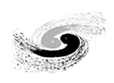 Procedures and Data Analysis (3.5K)
Second,  please calculate the  following parameters using the formula in Slide 10.
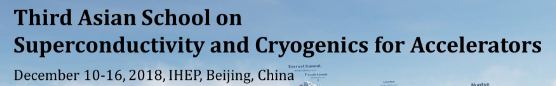 19
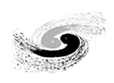 Thanks for your attention!
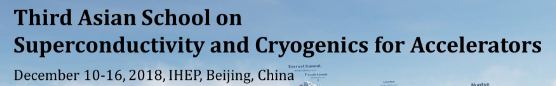 20